Imperialism In Africa
Cy - Ranch
“Dr. Livingstone,  I presume”
Dr. David Livingstone- 1860’s traveled deep into central Africa
Searching for the source of the Nile- He went missing for years 
Reporter Henry Stanley found him in 1871 
In 1882 Stanley signed treaties with local chiefs
Mine all Mine- Horrors of King Leopold II of Belgium
King Leopold Belgium had personal control of new lands  (abolish slavery???)
claimed his motive for colony was to abolish slave trade 
brutally exploited the Africans 
Forced labor, excessive taxation, and severely abused the Congolese 
1908 Belgium government took over
80 times larger than Belgium
Africa Before Imperialism
African peoples divided into hundreds of ethnic and linguistic groups 
Traditional beliefs 
More than 1000 different languages
Large empires to small villages
European travel to interior impossible before steam engine (steam powered riverboats)
Africans had trade networks and kept Europeans from controlling trade
European Technological Superiority
Steam engine- easier travel 
Steam powered riverboats 
No longer confined to the African coast 
Maxim Gun- world's 1st machine gun 
Railroads, cables, and steamers
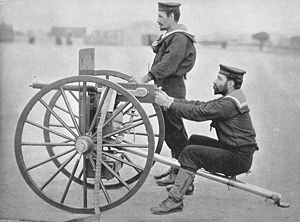 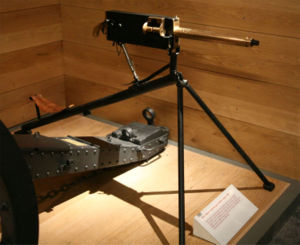 Welcome to Africa: Europeans take over
Motives
Nationalism
Economic Competition
European Racism
Missionary impulse  

Issue: Malaria 
Europeans highly susceptible to malaria 
Caused by mosquitoes 
A dose of Quinine almost everyday will keep the malaria away 
Internal Forces 
Variety of cultures and      languages 
Low level of technology 
Ethnic strife

External Forces 
Maxim Gun 
Railroads 
Steam Ships
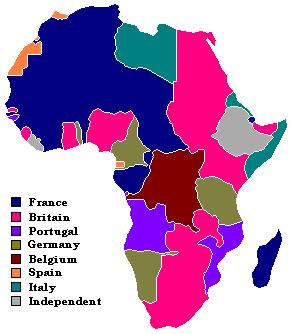 By 1914
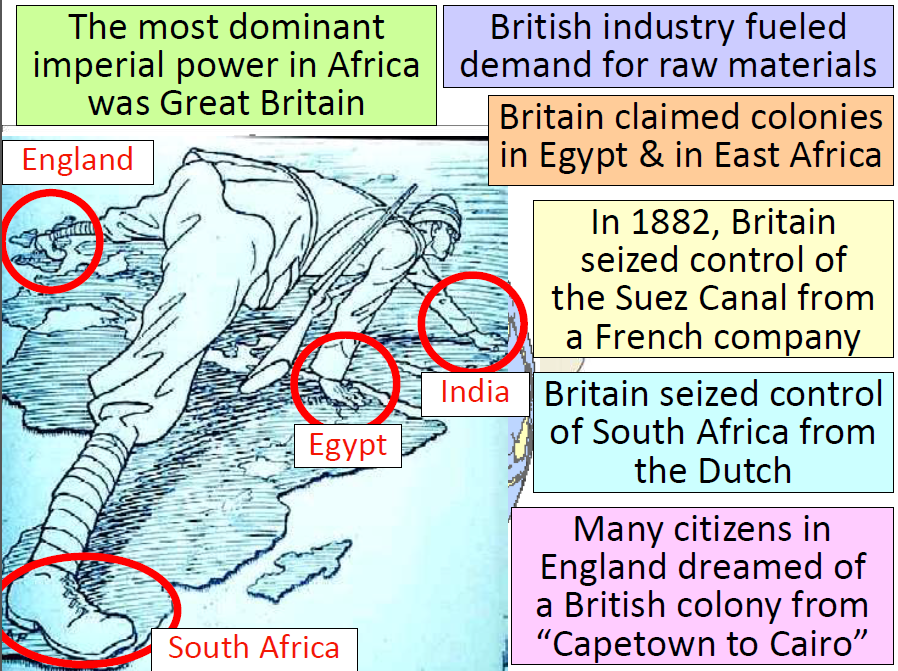 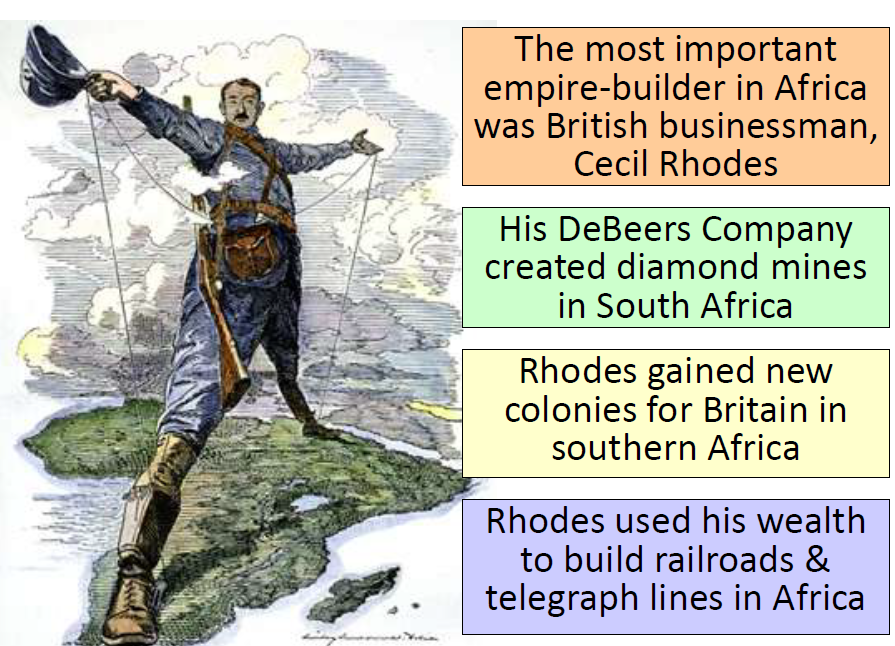 Scramble for Africa:
1880- is when it all began…

Copper and Tin found in Belgian Congo
no one wanted to be left out of the race and the scramble for Africa began 
Exploited Africa for rubber, gold, diamonds, ivory, tin, copper
Fierce competition of European nations
Berlin Conference 1884-1885
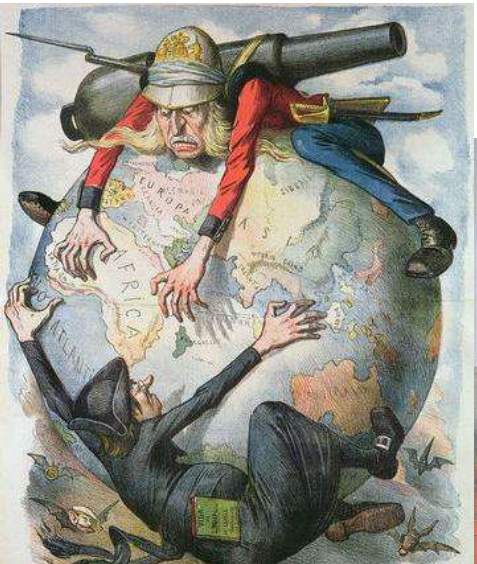 To prevent fighting 14 nations called a conference 
Goal was to lay down rules for the division of African lands 
Agreed that any nation could claim land so long as they notified other nations of the claim (they had to show that they could control the area)
No African rulers attended the meetings 
Conference sealed Africa's fate
Not a United Front…
Huge variety of ethnic groups and languages prevented Africans from a unified stand 
Wars among the Africans over water, trade rights, and land 
Technological disadvantage 
No weapons
OOPS!! Our Mistake
European nations thought Africans would buy their goods 
They were wrong 
European goods were not bought 
But businesses still needed raw materials from Africa 
Cash-Crop plantations: grow peanuts, palm oil, cocoa, and rubber
Clash of the 3 Nations
South Africa: history of Dutch, Africans, and British 
British control the Zulu by 1887
Dutch (Boers) in Cape of Good Hope 1652
Dutch and British clash over land and slaves 
1830’s thousands of Boers move to escape the British
Movement known as The Great Trek
Diamonds, Gold, and War  OH MY!!
The Boer War: 1st modern total war 
Diamonds and gold discovered in south Africa-1860’s and 1880’s 
“outsiders” wanted to take it from Dutch Boers
1899 Boers took arms against the British
Commando raids, guerilla tactics, by Boers against British   
British burned farms and imprisoned women and children 
Britain won- 1902
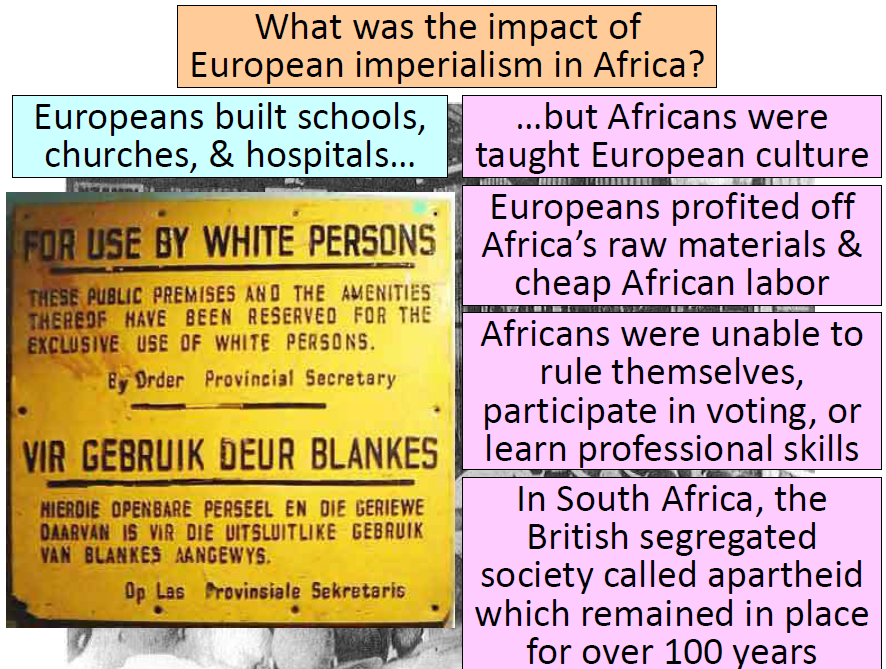